PE House Party
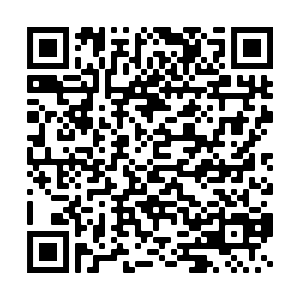 Melissa Elkins
Henrico County Public Schools
 mgelkins@henrico.k12.va.us

Meghan Gouldin
Henrico County Public Schools
mwgouldin@henrico.k12.va.us
[Speaker Notes: Get a general idea of how many of the participants use the house system]
Belong
[Speaker Notes: What does the word belong mean to you and/or look like in your class? Share out.
Pass few years.Disconnect. Bring the connection back together, 
When you have that sense of belonging how does that make you feel?]
What type of learning environment do we want to create for our students?
Active
Inclusive
Engaging
Collaborative 
Exciting
The house system (PE pods) allows us to create a sense of community and    belonging in our classroom with a focus on social emotional learning (SEL).
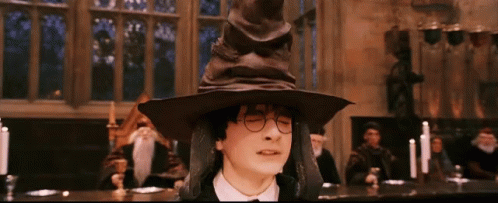 Find Your House!
Display Quality Character
Be aware
Wonder & Learn
Be Responsible
[Speaker Notes: -Being aware of your space
-Being a team player/ encouraging to others
-Trying new things, exploring
-Being responsible with the equipment, space, and others.]
Challenge Time!
Complete 4 different house challenges
5 points will be awarded to the winning house 
1 point will be awarded for our values that we just discussed
Be Aware
Demonstrating Quality Character 
Wonder and Learn
Be Responsible
Lucky Charms
Pick 2 taggers who will stand in the square to guard the lucky charms (bean bags). They must remain in the square the whole time. They will use a noodle to tag people. One student from each house team will run down to the playing area to try to take a lucky charm from the Leprechaun.  If tagged by the Leprechaun, they may not take a lucky charm back to their team.  If they did not have one yet, just run back, if they did, they must return it to the line and then head back to their team.  One lucky charm may be taken by a person at a time.  Once all of the lucky charms are collected, count how many each team was able to collect!  (adapted from PE school on Youtube)
                       Which house will collect the most?
House Charades
Each House will have a limited time to act out a word while another house member tries to guess the word. (modified From Stevie Gray)
Rules:
No sounds or words can be used while acting
The House member that guesses the correct word becomes the new actor
Each house receives one point for each correct answer
Categories
Household appliances
Superheros
animals
Touchdown Challenge
Player one runs out to the first hula hoop
Player 2 (standing at the cone) throws the football to player 1.  The pass is complete if the teammate catches the football with both feet in the hoop.
If the pass is incomplete, player one runs to the back of the line and player 2 runs out to the first hoop to attempt to make the first down! 
The player that is throwing the ball should be standing behind their cone.
When the ball is caught in the first hoop, the next player runs out to the second hoop to receive the pass. 
Continue rotating through and playing until all passes have been completed in each hoop and a touchdown is scored! 
When a touchdown has been scored, run back to your team and mark it on your scorecard
       Which house will score the most touchdowns?
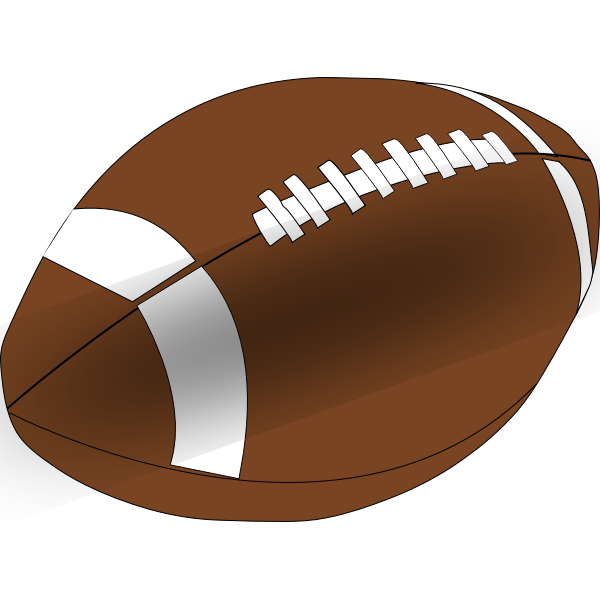 Hula Hoop Flip
Who can  be the first to get their team hula hoop around the large cone in the center?
 take turns throwing the bean bag from the team cone towards the hoop.  
When the beanbag lands in the hoop, flip the hoop one step closer to the center cone.  
If the bean bag does not land in the hoop the hoop does not move.  
 run the bean bag back to the team each time (not throw it back) 
 The house that completes the  challenge first, wins!!
[Speaker Notes: Unity days/week
3 or 4 house challenges]
PE House Party
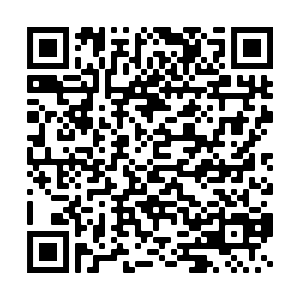 Melissa Elkins
Henrico County Public Schools
 mgelkins@henrico.k12.va.us

Meghan Gouldin
Henrico County Public Schools
mwgouldin@henrico.k12.va.us
[Speaker Notes: Get a general idea of how many of the participants use the house system]